Lesson 5 Meet Ms. Liu
Lead in
Guess game 
         1. She is a new teacher.
         2. She has long hair.
         3. She is friendly to us.
         4. She teaches us English 
         5. Who is she.
new words
someone    pron.    某人；有人 

       England       英格兰 (地名)

       knowledgeable   adj.   有丰富知识的;  博学的

      encourage    v.   鼓励；支持

      discuss    v.    讨论；谈论
 
      patient    adj.    有耐心的; 能忍耐的；   n.    病人

     piano   n.  钢琴
几种称呼
Miss 小姐（指未婚女性）

 Mrs. 太太， 夫人（已婚女性）

 Ms.女士（通常不知其是否已婚）

 Mr. 先生
Language points
1. He is ready to give his report to the class
        be ready to do sth 准备做某事
   
    我们准备上课
    We______(be）ready to have class.
are
2. I feel lucky to have her as my English teacher
feel lucky to do sth  做…感到很幸运

  我做这份工作感觉很幸运

  I feel lucky to do this job.
3. She started teaching seven years ago.
开始做某事
           start to do sth 
           start doing sth

          Eg 李明开始弹钢琴
               Ling Ming starts to play the piano
               Ling Ming starts playing the piano
4. She encourages us to ask questions and discuss the answers with each other
encourage sb to do sth  鼓励某人做某事

    我们的英语老师鼓励我们说英语
    Our English teacher encourages us to speak English
“也”的表达方式
also     用在肯定句中

                       too      用在肯定句末尾

                     either   用于否定句
Practice
1.他准备吃晚饭了(have dinner)
      He ____________ have dinner
      2.丹妮也不喜欢吃苹果
      Danny doesn’t like to eat apples ________
      Danny hate to eat apples, _______
      3.放学后学生开始踢足球
      The students _________________after school.
is ready to
either.
too.
start to play football
Practice
用 either, also, too 填空
  1. I can’t play the piano.  He can’t（             ）
  2. He （             ）wants to play football
  3. My father likes reading ,and I like reading （        ）
  4. I am a student （        ）
either
also
too
too
Summary
1.  be ready to do sth   准备做某事
2.  feel lucky to do sth  做某事感到很幸运
3.  start to do sth  或 start doing sth 开始做某事
4. encourage sb to do sth 鼓励某人做某事
5. “也”的三种表达方式 also, too, either及用法
Homework

    1.  练习册1～3 题
    2.  背诵第五课所学的单词和短语
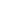